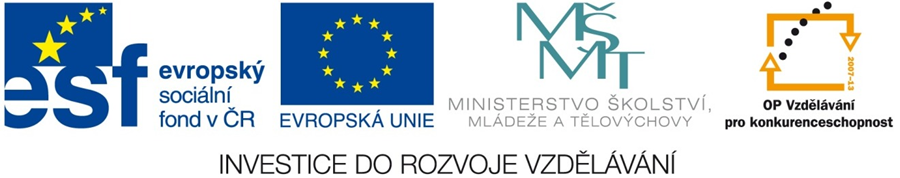 Projekt OP VK č. CZ.1.07/1.5.00/34.0420
Šablony Mendelova střední škola, Nový Jičín
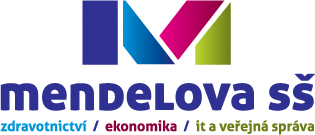 název materiálu:
 
Goniometrické rovnice
Autor:  Mgr. Břetislav Macek
Rok vydání: 2014
Tento projekt je spolufinancován ESF a státním rozpočtem ČR.  Byl uskutečněn z prostředků projektu OP VK. Materiály jsou určeny pro bezplatné používání pro potřeby výuky a vzdělávání na všech typech škol a školských zařízení. Jakékoliv další využití podléhá Autorskému zákonu. Materiál je publikován pod licencí Creative Commons – Uveďte autora - Neužívejte komerčně - Nezasahujte do díla 3.0 Česko.
Goniometrické rovnice
Osnova
pojem goniometrické rovnice
ukázkové příklady na goniometrické rovnic
příklady na procvičení včetně řešení
Goniometrické rovnice
rovnice = je to nějaký matematický zápis, ve kterém je zapsáno něco na levé a něco na pravé straně od znaménka rovná se (př. 2x + 3 = 19). V rovnicích je výsledkem vyjádřit, čemu se rovná neznáma           (př. x = 8).

goniometrická rovnice = jde o rovnice, ve kterých se vyskytují goniometrické funkce (př. cos x = 0,5) .      V goniometrických rovnicích je výsledkem vyjádření velikosti úhlu či úhlů, pro které má rovnice smysl  (př. x1 = 60o a x2 = 300o).
Ukázkový příklad č. 1
Př. Vyřešte rovnici:   cos x = 

nejprve si určíme pomocný úhel x´  tak, že pravou stranu upravíme na tvar     a budeme hledat,pro jaký úhel se cosinus rovna      (to určíme pomocí tabulky základních hodnot nebo pomocí kalkulačky).
      x´ = 60o  
nakreslíme tzv. jednotkovou kružnici (kružnice o poloměru jedna) do které tento pomocný úhel od ruky zakreslíme (zaneseme)
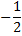 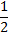 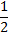 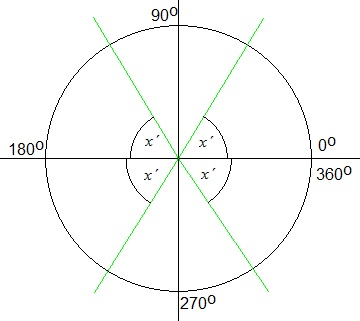 Ukázkový příklad č. 1
nyní se podíváme na pravou stranu rovnice a zjistíme jaké je tam znaménko (v našem příkladě je tam minus). A tak v jednotkové kružnici dle určitých znalosti (grafu ci tabulky znamének) označíme, který kvadrant je pro funkci cosinus záporný.
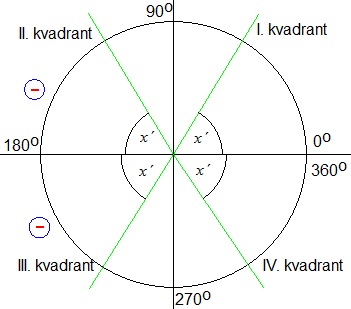 Ukázkový příklad č. 1
nyní vyznačíme úhly,které jsou řešením. Začneme v úhlu 0o a pokračujeme k zelené čáře v těch kvadrantech, které jsme si  předem označili znaménkem minus.








napíšeme řešení:   x1 = 180o – x´ = 120o ;   x2 = 180o + x´ = 240o     , kde x´ = 60o
musíme připsat ještě periodu a máme řešení:    x1 = 120o + k.360o 
                                                                                             x2 = 240o + k.360o
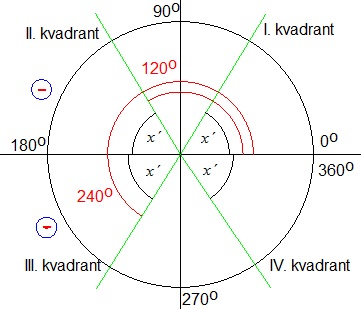 Ukázkový příklad č. 2
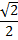 Př. Vyřešte rovnici:   sin x = 

nejprve si určíme pomocný úhel x´  tak, že pravou stranu upravíme na tvar       a budeme hledat,pro jaký úhel se sinus rovna         (to určíme pomocí tabulky základních hodnot nebo pomocí kalkulačky).
      x´ = 45o  
nakreslíme tzv. jednotkovou kružnici (kružnice o poloměru jedna) do které tento pomocný úhel od ruky zakreslíme (zaneseme)
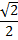 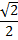 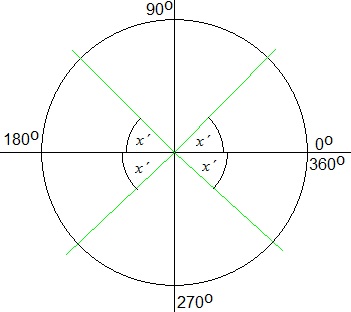 Ukázkový příklad č. 2
nyní se podíváme na pravou stranu rovnice a zjistíme jaké je tam znaménko (v našem příkladě je tam plus). A tak v jednotkové kružnici dle určitých znalosti (grafu či tabulky znamének) označíme, který kvadrant je pro funkci sinus kladný.
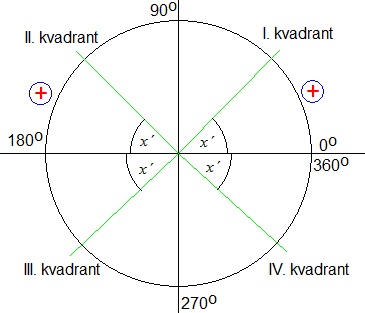 Ukázkový příklad č. 2
nyní vyznačíme úhly,které jsou řešením. Začneme v úhlu 0o a pokračujeme k zelené čáře v těch kvadrantech, které jsme si  předem označili znaménkem plus.








napíšeme řešení:   x1 = 45o ;   x2 = 180o - x´ = 135o     , kde x´ = 45o
musíme připsat ještě periodu a máme řešení:    x1 = 45o + k.360o 
                                                                                             x2 = 135o + k.360o
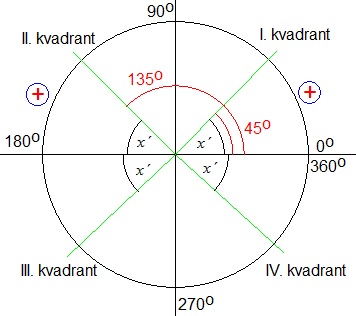 Ukázkový příklad č. 3
Př. Vyřešte rovnici:   cos x = 0,6

nejprve si určíme pomocný úhel x´  tak, že pravou stranu upravíme na tvar 0,6 a budeme hledat,pro jaký úhel se cosinus rovna  0,6 (to určíme pomocí tabulky základních hodnot nebo pomocí kalkulačky).
      x´ = 53o 7´ 49´´   
nakreslíme tzv. jednotkovou kružnici (kružnice o poloměru jedna) do které tento pomocný úhel od ruky zakreslíme (zaneseme)
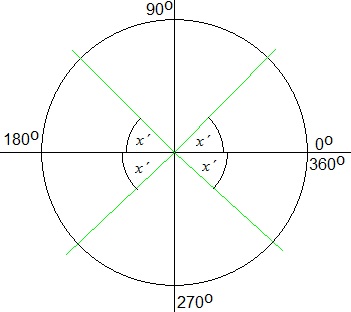 Ukázkový příklad č. 3
nyní se podíváme na pravou stranu rovnice a zjistíme jaké je tam znaménko (v našem příkladě je tam plus). A tak v jednotkové kružnici dle určitých znalosti (grafu či tabulky znamének) označíme, který kvadrant je pro funkci cosinus kladný.
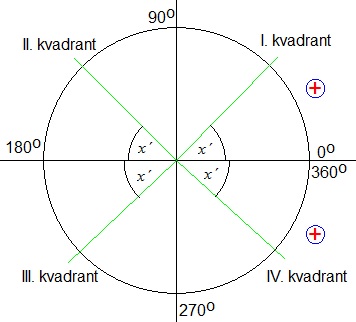 Ukázkový příklad č. 3
nyní vyznačíme úhly,které jsou řešením. Začneme v úhlu 0o a pokračujeme k zelené čáře v těch kvadrantech, které jsme si  předem označili znaménkem plus.








napíšeme řešení: x1 = 53o 7´ 49´´ ; x2 = 360o - x´= 306o52´11´´  , kde x´ = 53o7´49´´
musíme připsat ještě periodu a máme řešení:    x1 = 53o 7´49´´ + k.360o 
                                                                                             x2 = 306o52´11´´ + k.360o
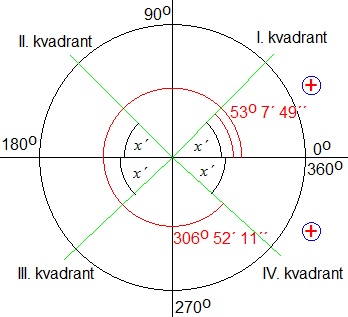 Ukázkový příklad č. 4
Př. Vyřešte rovnici:   tg x = - 0,3

nejprve si určíme pomocný úhel x´  tak, že pravou stranu upravíme na tvar 0,3 a budeme hledat,pro jaký úhel se tangens rovna  0,3 (to určíme pomocí tabulky základních hodnot nebo pomocí kalkulačky).
      x´ = 16o41´57´´   
nakreslíme tzv. jednotkovou kružnici (kružnice o poloměru jedna) do které tento pomocný úhel od ruky zakreslíme (zaneseme) – u funkce tangens a cotanges stačí pouze půlkružnice, protože mají periodu 180o.
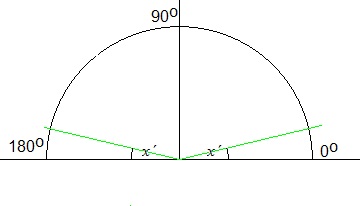 Ukázkový příklad č. 4
nyní se podíváme na pravou stranu rovnice a zjistíme jaké je tam znaménko (v našem příkladě je tam minus). A tak v jednotkové kružnici dle určitých znalosti (grafu či tabulky znamének) označíme, který kvadrant je pro funkci tangens záporný.
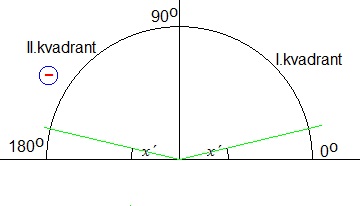 Ukázkový příklad č. 4
nyní vyznačíme úhly,které jsou řešením. Začneme v úhlu 0o a pokračujeme k zelené čáře v těch kvadrantech, které jsme si  předem označili znaménkem minus.








napíšeme řešení: x = 180o - x´= 163o18´ 3´´  , kde x´ = 16o41´57´´
musíme připsat ještě periodu a máme řešení:    x = 163o 18´ 3´´ + k.180o
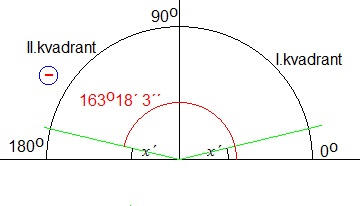 Příklady na procvičení
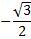 př. 1:       Vyřešte rovnici:    cos x =  
Řešení
př. 2:       Vyřešte rovnici:    cotg x = 
Řešení
př. 3:       Vyřešte rovnici:    sin x =  - 0,74
Řešení
př. 4:       Vyřešte rovnici:    tg x = - 3,25
Řešení
př. 5:       Vyřešte rovnici:    2(sin x + 0,5) = 2 
Řešení

přeskočit
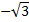 Řešení příkladu č.1:
Vyřešte rovnici:    cos x =

x´ = 30o   -  pomocný úhel






Řešení:  x1 = 180o – x´ = 150o + k.360o
               x2 = 180o + x´ = 210o + k.360o
zpět
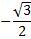 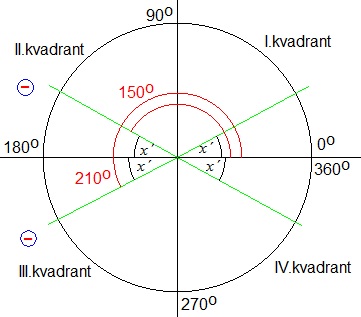 Řešení příkladu č.2:
Vyřešte rovnici:    cotg x =

x´ = 30o   -  pomocný úhel





Řešení:  x = 180o – x´ = 150o + k.180o


zpět
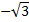 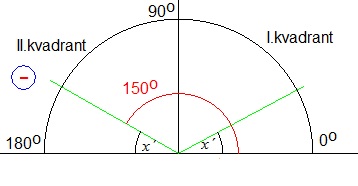 Řešení příkladu č.3:
Vyřešte rovnici:    sin x = - 0,74

x´ = 47o 43´ 53´´   -  pomocný úhel






Řešení:  x1 = 180o + x´ = 227o43´53´´ + k.360o
               x2 = 360o - x´ = 312o16´ 7´´ + k.360o
zpět
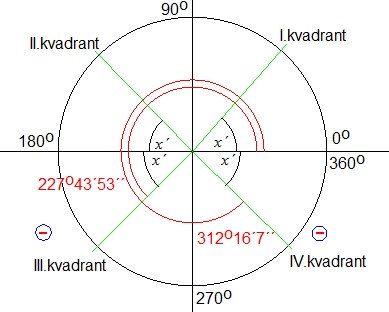 Řešení příkladu č.4:
Vyřešte rovnici:    tg x = - 3,25

x´ = 72o 53´ 50´´  -  pomocný úhel






Řešení:  x = 180o – x´ = 107o 6´10´´ + k.180o

zpět
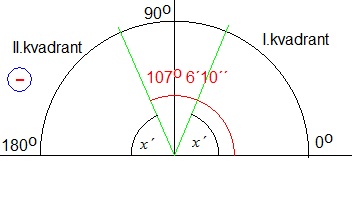 Řešení příkladu č.5:
Vyřešte rovnici:    2(sin x + 0,5) = 2
                               2.sin x + 1 = 2   / -1
                               2.sin x = 1   / :2
                                  sin x =  

x´ = 30o  -  pomocný úhel



Řešení:  x1 = 30o + k.360o
               x2 = 180o - x´ = 150o + k.360o
zpět





zpět
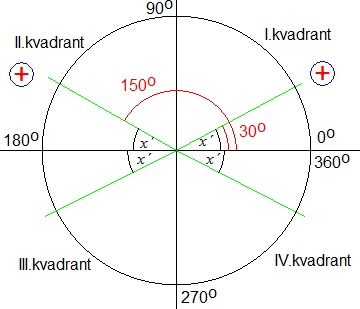 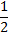 Shrnutí
goniometrické rovnice – rovnice, ve kterých se vyskytují goniometrické funkce
Postup
pomocný úhel, který zjistíme z tabulky základních hodnot nebo pomocí kalkulačky a který následně zanášíme do tzv. jednotkové kružnice
je třeba znát znaménka v jednotlivých kvadrantech daných goniometrických funkcí
u výsledných řešení nesmíme zapomenout dopsat periodu
Zdroje
HUDCOVÁ, Milada a Libuše KUBIČÍKOVÁ. Sbírka úloh z matematiky pro SOŠ, SOU a nástavbové studium. 2. vydání. Havlíčkův Brod: Prometheus, spol. s r.o., 2005. Učebnice pro střední školy. ISBN 80-7196-318-6